ЭКОЛОГИЧЕСКИЕ ФАКТОРЫ СРЕДЫ
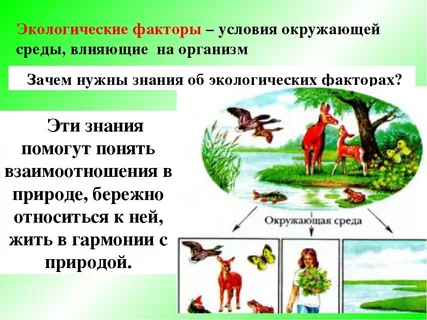 Экологические
факторы
Абиотические
Биотические
Антропогенные
Типы экологических факторов
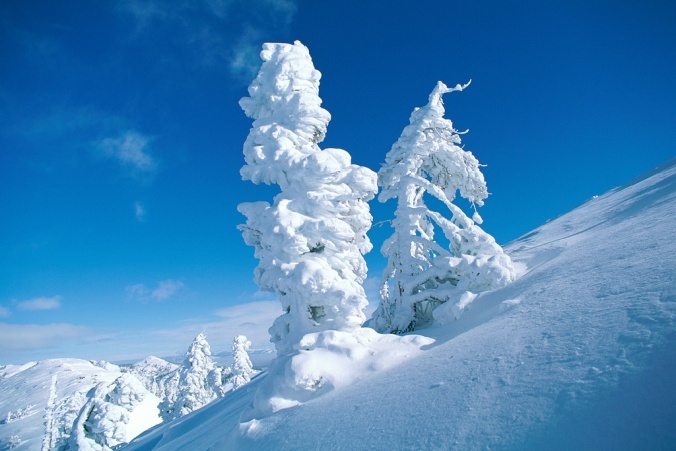 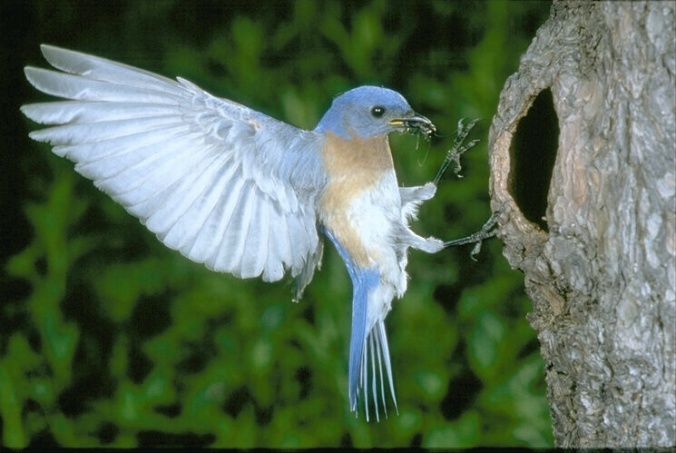 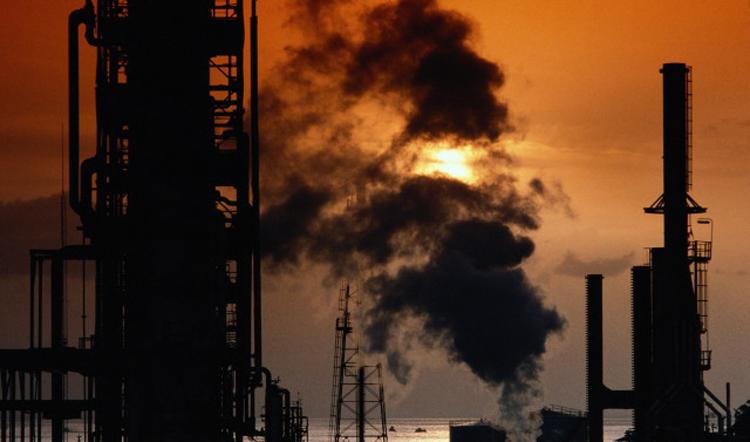 Экологические 
факторы
Абиотичес-
кие
Биотичес-
кие
Антропоген-
ные
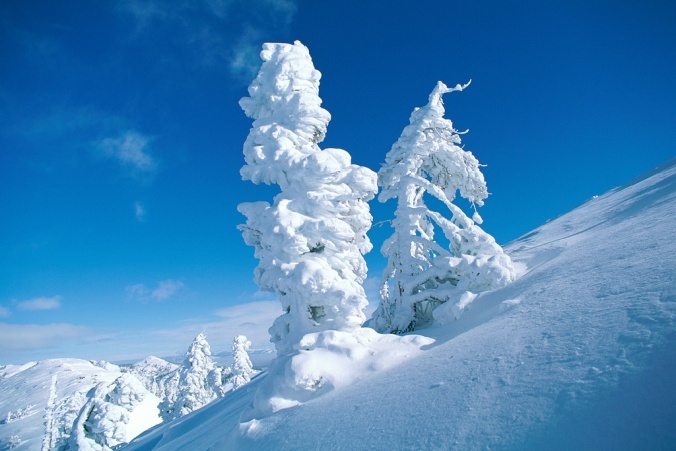 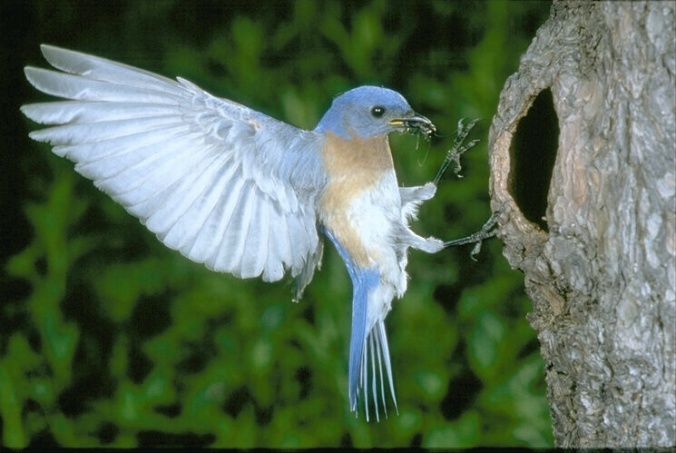 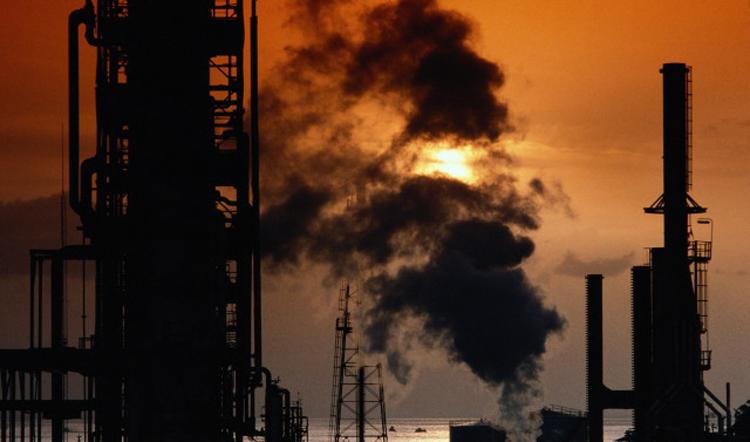 Абиотические факторы -  это элементы неживой природы, которые действуют на живой организм
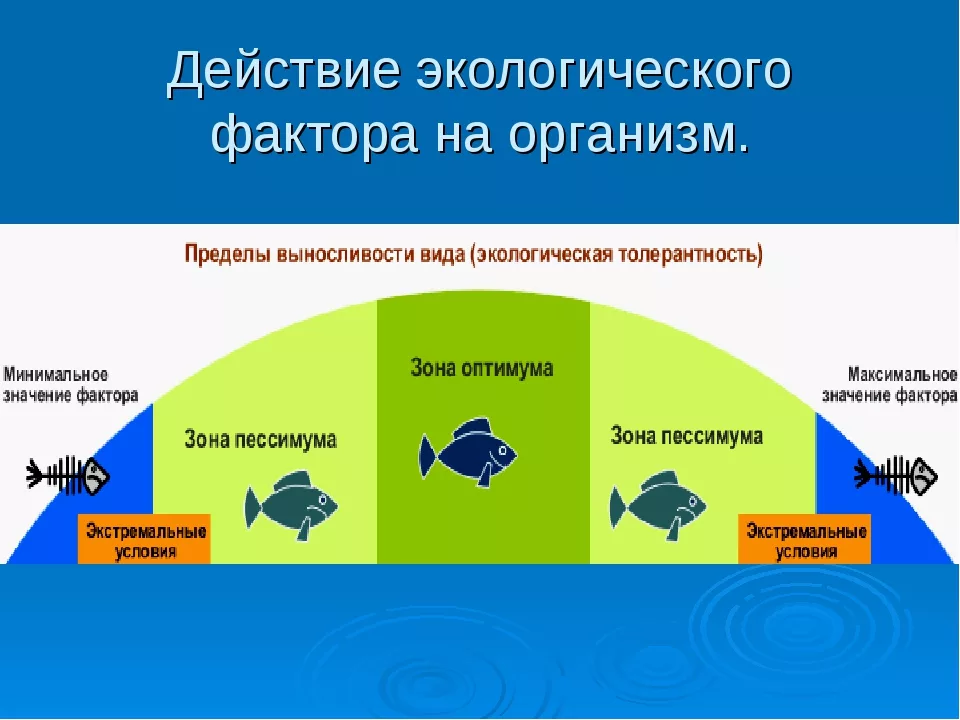 Температура — важнейший из ограничивающих (лимитирующих) факторов. Пределами толерантности для любого вида являются максимальная и минимальная летальные температуры, за пределами которых вид смертельно поражают жара или холод. Если не принимать во внимание некоторые уникальные исключения, все живые существа способны жить при температуре между 0 и 50 °С, что обусловлено свойствами протоплазмы клеток.
Закон толерантности Шелфорда:
Лимитирующим фактором процветания организма может быть как минимум, так и максимум экологического влияния, диапазон между которыми определяет степень выносливости (толерантности) организма к данному фактору.
Эврибионты – это организмы с широким диапазоном толерантности по отношению к изучаемому фактору.
Стенобионты - это организмы с узким диапазоном толерантности по отношению к изучаемому фактору.
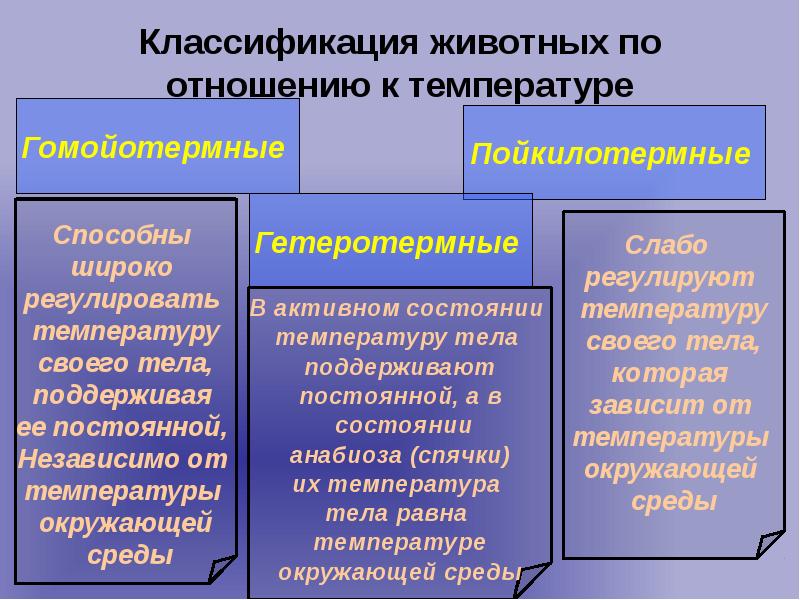 Влияние температуры
Влияние температуры на размеры животных, отдельных частей тела.
Правило Аллена 
– конечности, хвост, ушные раковины 
(выступающие части тела) 
у теплокровных животных
в холодном климате короче, чем в теплом.
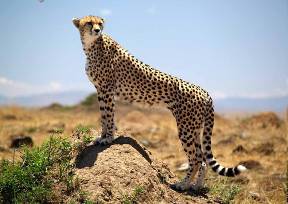 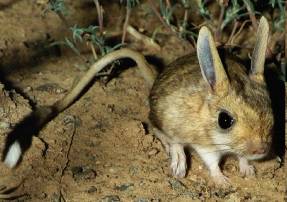 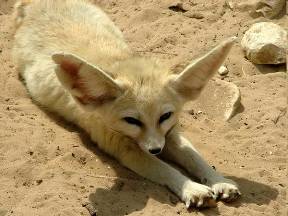 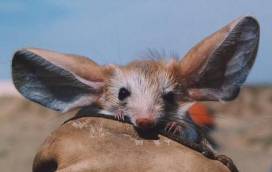 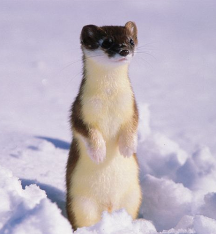 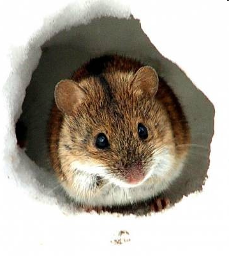 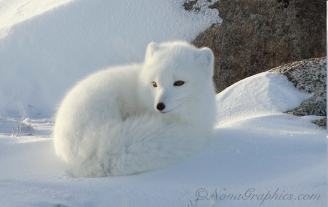 Группы растений по отношению к температуре:
мегатермофиты - жаростойкие растения (пальма, кактус);
 мезотермофиты - теплолюбивые растения (орех грецкий орех, ананас);
 микротермофиты - холодостойкие растения (ель сибирская, мхи);
 гекистотермофиты - очень холодостойкие растения (лишайники, карликовая береза)
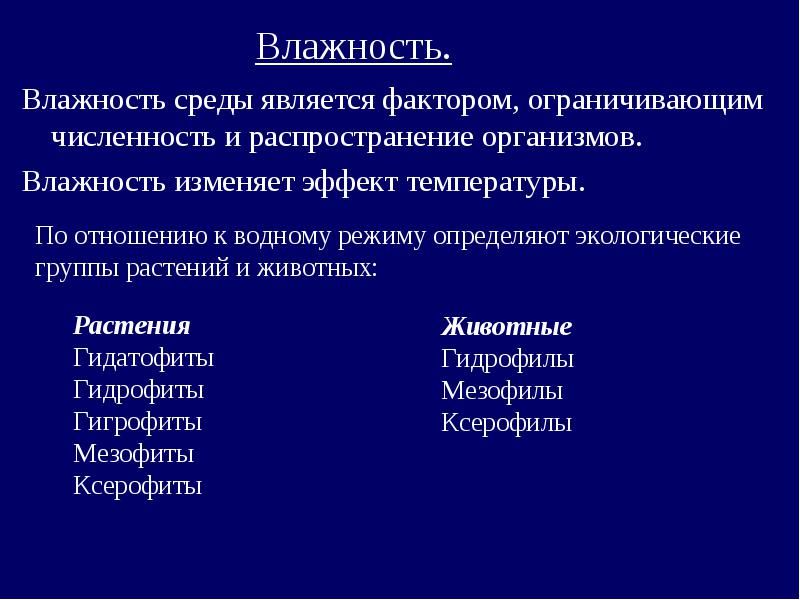 По отношению к свету растения :
► гелиофиты - растения, предпочитающие места обитания, ярко освещенные солнцем (сосна, береза, злаки);

► сциофиты - тенелюбивые растения, хорошо переносящие затенения (копытень, кислица, подорожник).
Фотопериодизм     –фактор,  определяющий  длину  светового  дня  и  в свою  очередь  влияющий  на  проявление  других  факторов  среды
Растения:
 рост  и  период цветения;     
Животные:
  время наступления перелетов птиц, линьку животных, период размножения и т.д
длина  светового  дня  для  многих  организмов  является  сигналом  смены  сезонов.
Антропогенные факторы – это воздействие человека на природу
Основные виды загрязнения
Химическое
Биологическое
Радиационное
Электромагнитное
Шумовое
Тепловое
Основные типы биотических факторов